#CAMHScampfire  No.2
Voice-hearing in adolescence

Whispers, echoes, friends and fears: forms and functions of voice-hearing in adolescence
Agenda
Introductions
What is the research question?
Is this evidence valid?
What are the findings?
Is this valid, important evidence helpful?
Closing remarks

Please use the chat window to post any questions you have.
Hello!
Andre Tomlin (Chair, The Mental Elf)
Rebecca Burns (McPin Foundation Young Person’s Network)
Prof Emmanuelle Peters (Professor & clinical psychologist)
Dr. Sarah Parry (Lead researcher) 
Douglas Badenoch (Information specialist, Minervation)
Dr. Steph Lewis (Psychiatrist and researcher, ACAMH)

Please use the poll to tell us about yourselves!
The research question
“The study aimed to advance the theoretical and phenomenological understanding of voicehearing for an under-represented group of young people with the objective of informing policy, research and practice guidelines.” 
More about the Young Voices study @youngvoicestudy or http://bit.ly/39qoBc6
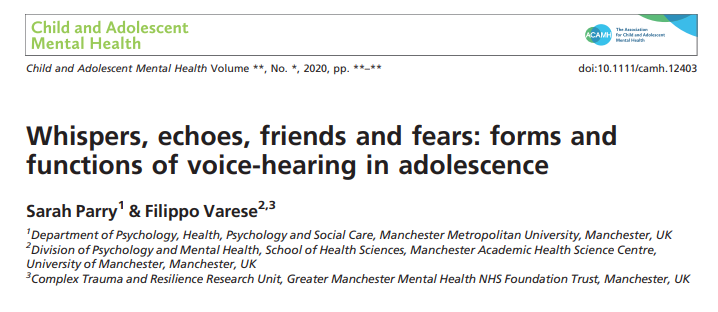 Study methods
Participants were recruited via social media, health trusts and support groups. 
The researchers developed a specific platform for research engagement to safeguard confidentiality. 
CYP aged 13-18 were asked to opt-in to the study if they identified as hearing voices that others could not. They did not have to have a clinical diagnosis or be connected to a mental health service. 
The analytic method incorporated narrative and phenomenological analyses of the data from answering the study questions.
The researchers involved CYP with lived experience of hearing voices in the development of the online platform and also in evaluating the data.
Critical appraisal
Critical appraisal
Self-selected sample + only 76% completed the survey to the end
Caution needed re: generalisability
Foucauldian-informed Narrative Analysis + phenomenological  analysis = 
Addresses issues of reflexivity, power and control 
How participants understand their experiences
Study findings
Half of participants had not sought healthcare or community-based support
Participants reported negative (56%), positive (23%) and mixed (21%) emotions in respect of their hearing voices.
Study findings
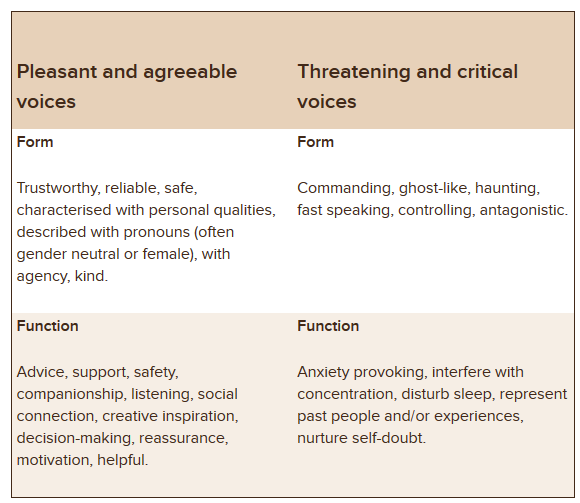 There were important differences between positive and negative voices in terms of form and function.

They tended to find it more difficult to describe and understand negative voices.
Implications
Hearing voices has an impact beyond those with a clinical diagnosis 
Hearing voices can have positive impacts as well as negative 
Implications of the study platform:
“This survey helped me get my feelings out.”
“Thank you for giving me a place to talk openly about my experiences!”